NOAA NWS report to
14th Asia Pacific Satellite Data Exchange and Utilization Meeting
26th North America-Europe Data Exchange Meeting
Fred Branski
NWS International Activities Office
International Data Exchange and Requirements Liaison

October 5, 2015
Building a Weather-Ready Nation
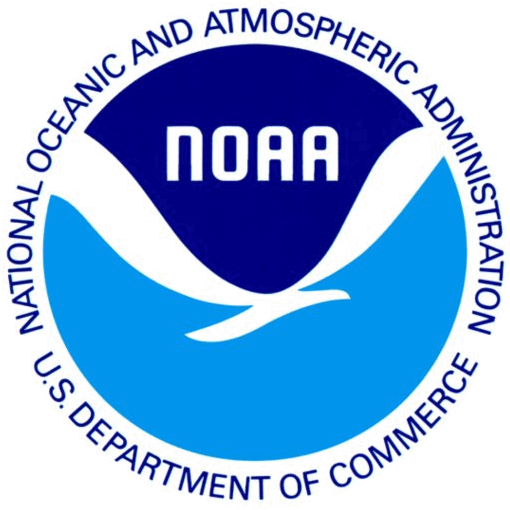 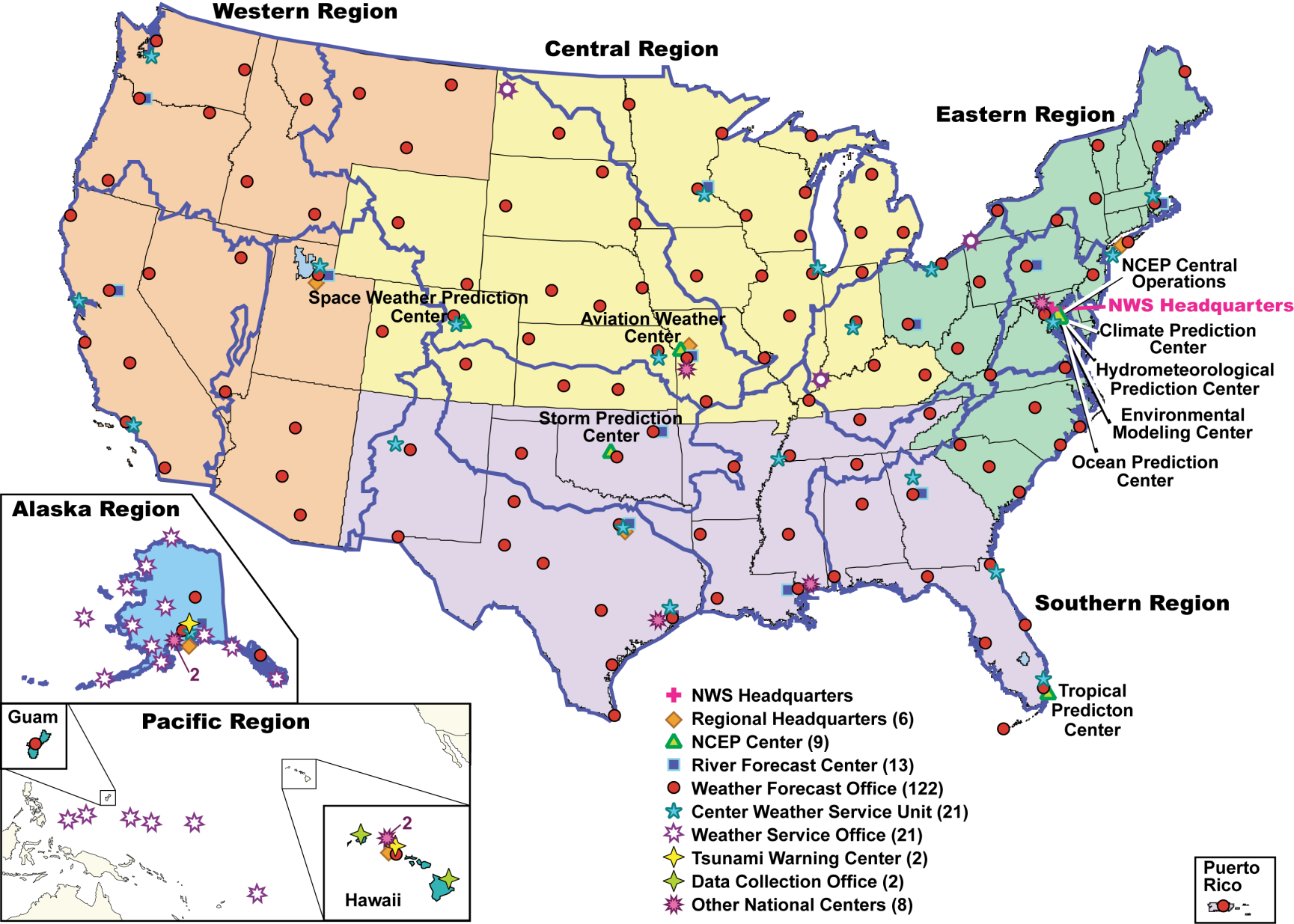 Importance of NWS Mission & Dissemination of Warnings and Forecasts
NWS provides climate, water, weather forecasts and warnings to protect life and property and enhance the economy
76 billion observations, 1.5 million forecasts, 50,000 warnings

NWS must disseminate accurate and timely forecasts and warnings
Over last year experienced 
significant dissemination failures
which has put NWS mission 
at risk

NOAA NWS Integrated Dissemination
      Program (IDP)  & NWS Dissemination 
Portfolio focuses on delivering 
capabilities in both short-term 
and long-term
Key to capability delivery is 
strong Portfolio, Program and 
Project Management
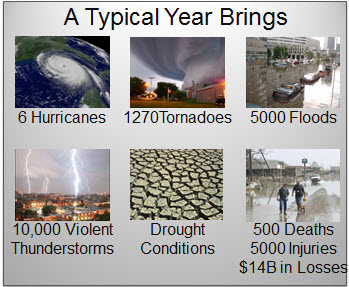 3
Overview of NWS Operations
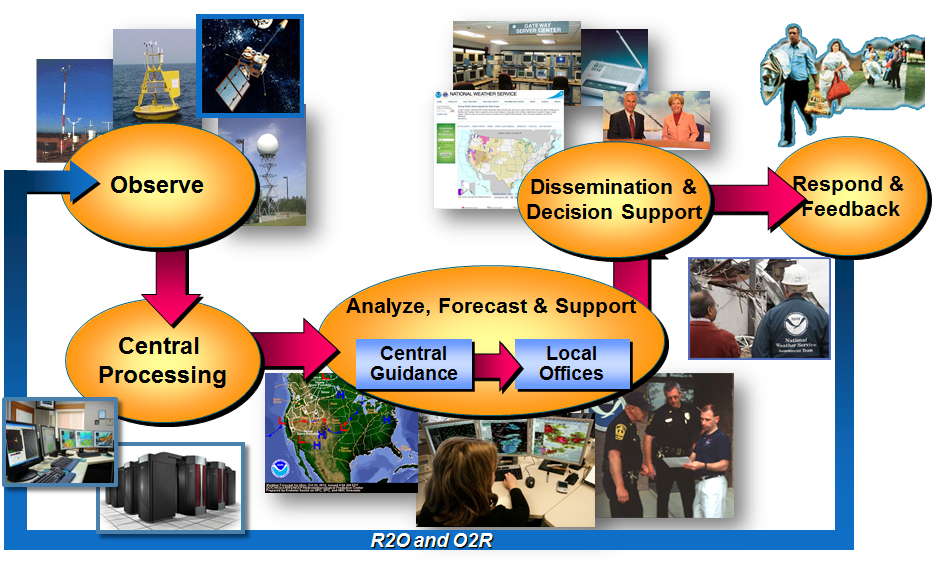 4
NWS Headquarters Restructure Around Portfolios
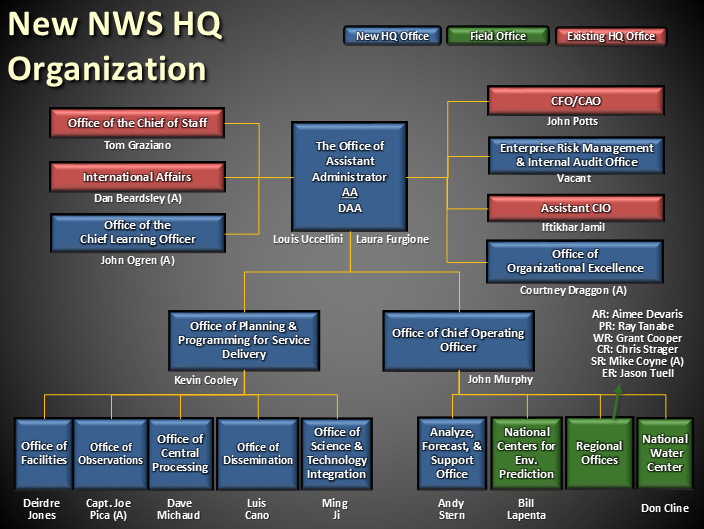 5
Dissemination Portfolio 
Services
NWS Dissemination Portfolio consists of following five services:

Weather Warning Services 
Provide timely communication of weather and non-weather related warnings directly to the public as well as emergency managers

Dissemination Infrastructure Services
Standup of operational dissemination infrastructure

Terrestrial and Satellite Networking Services
Augment and optimize NOAA’s NWS’ current
terrestrial and satellite network

Web and Geospatial Services 
Leverage Web services and 
Geographic Information System 
(GIS) to disseminate critical 
weather and environmental data

Virtualized Application Services
Provide aggregated and 
     consolidated critical 
     software applications
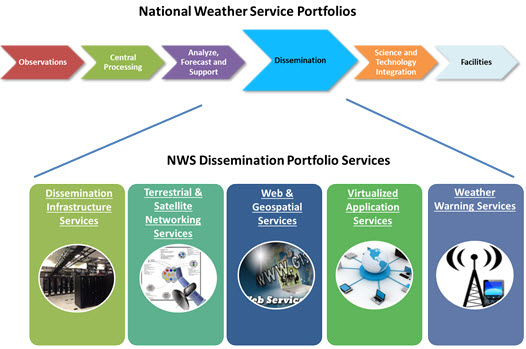 6
NWS Dissemination Challenges and Solutions
NWS Dissemination Portfolio and NOAA IDP
Fixing and maintaining
Delivering near-term and incremental capability and reliability upgrades
Planning and executing long-term solutions

NWS manages planned and unplanned outages on a daily basis across the nation 

NWS has experienced dissemination outages with nearly national impacts during severe weather events 
Technical and organizational challenges resulting from NWS Enterprise stovepipes
Highlighted need for reliable networks and dissemination systems
Diverse outages since September 2013
Government and non-government telecommunications infrastructure
NWS offices’ “last mile” single points of failures
Web capacity limitations 
End of life NWS Field systems
7
Dissemination Portfolio
Weather Warning Services
Weather Warning Services

NOAA Weather Radio (NWR)
Operates/maintains broadcast network of 1025 transmitters to provide continuous weather information from nearest NWS office
Broadcasts official warnings, watches, forecasts and other hazard information 24/7
Upgrade remaining 133 to solid state NWR transmitters 

NOAA Weather Wire Service (NWWS)
Satellite data collection and redistribution system
Timely meteorological, hydrological, climatological, and geophysical information
New NWS enterprise architecture solution will be operational in FY15
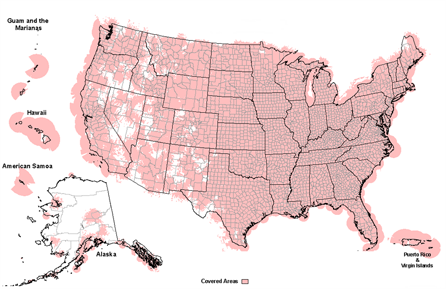 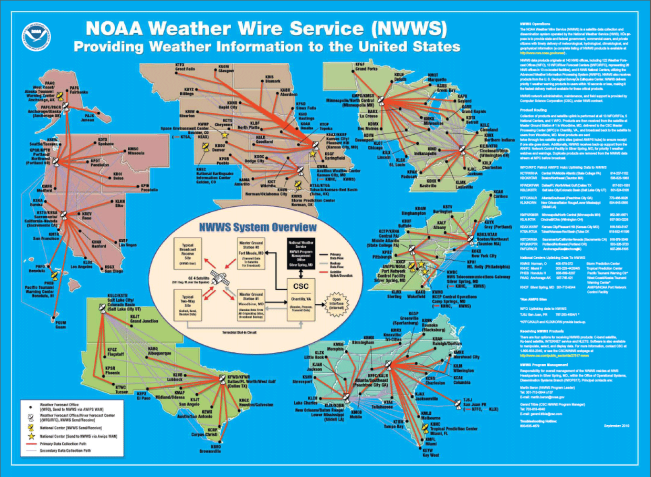 8
Dissemination Portfolio 
Dissemination Infrastructure Services
Standup of Operational Dissemination Infrastructure
Scalable, robust, secure, and 7x24x365 operational dissemination infrastructure at the NOAA Center for Weather and Climate Prediction (NCWCP), College Park, MD, and the David Skaggs Research Center 
      (DSRC), Boulder, CO

Migrating critical NOAA and NWS 
       operational dissemination applications 
       including NWS Telecommunications 
       Gateway (NWSTG), Multi-Radar/Multi-
       Sensor (MRMS), Meteorological
Assimilation Data Ingest System (MADIS), 
NWS Information Dissemination System 
(NIDS), and GIS

Execute termination of obsolete 
dissemination programs, projects and systems

Continuous system scanning and monitoring for 
security vulnerabilities and detection of security 
threats or intrusions
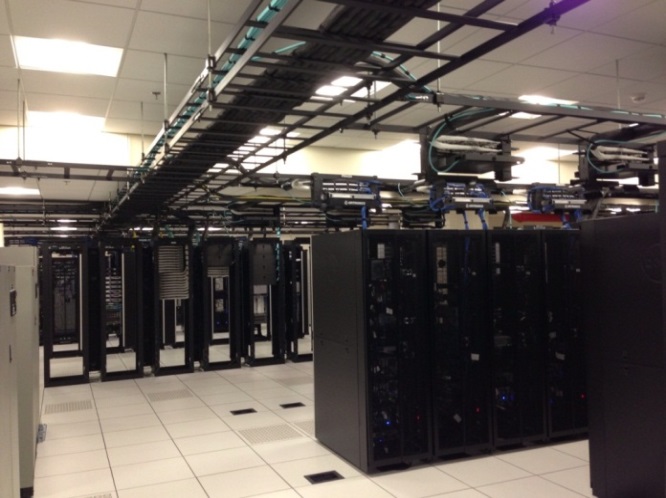 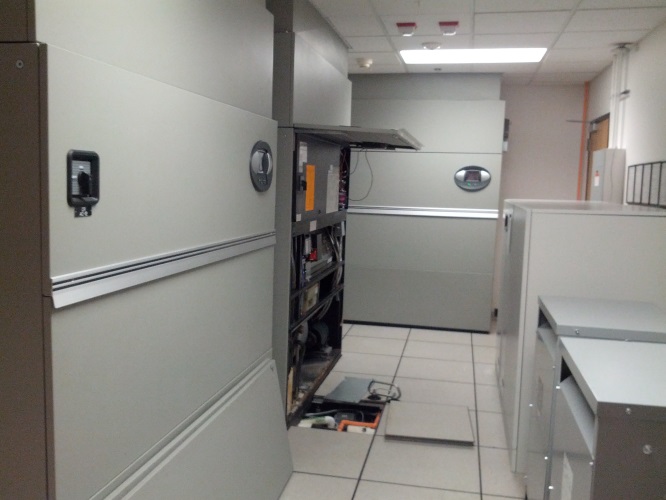 9
Dissemination Portfolio
Terrestrial and Satellite Networking Services
Increase Network Bandwidth and Reliability of all Offices with NWS Nationwide

Network Upgrade and Optimization
Fixing and maintaining NWS operational networks
Delivering near-term incremental capability and reliability upgrades/improvements
Planning and executing long-term upgrade to comprehensively move NWS networks to a single end-to-end managed system that is reliable and meets capacity requirements

NWS Geostationary Weather Satellite Antenna
Updating NWS geostationary downlink 
antennas and ingest systems for Geostationary
Operational Environmental Satellite R-Series 

Satellite Broadcast Network (SBN) Expansion
Increased NWS’ SBN from 30 to 60+ Mbps
Disseminates crucial satellite, radar and 
model data to NWS field offices and to 
external partners
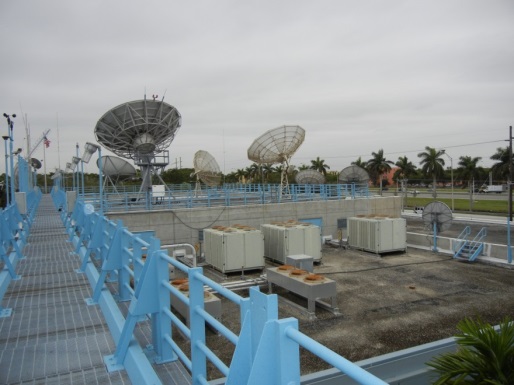 10
Dissemination Portfolio
Web and Geospatial Services
Standup and Maintain an Enterprise GIS Infrastructure
Leveraging web services and GIS to disseminate NOAA and NWS critical data to forecasters, NOAA users, Federal partners (Federal Aviation Administration (FAA) and Federal Emergency Management Agency (FEMA)), International community and public

Implementing net-centric weather information dissemination capability to fulfill NWS’ role in the Congressionally mandated Next Generation Air Traffic System (NextGen) directive

Onboarding current GIS capabilities on an operational dissemination infrastructure

Establishing common format framework for 
       operating GIS data sets

Establishing consistent metadata and a consolidated 
catalog for discovery and access of NOAA and NWS
geospatial content
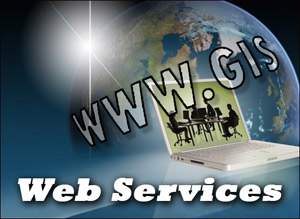 11
Dissemination Portfolio Way Forward/Next Steps
Fixing and maintaining
Upgrading 133 of 1025 NWR transmitters to solid state transmitters

Delivering near-term and incremental upgrades
Robust and reliable 7x24 operational IDP dissemination infrastructure in two geographical diverse locations
Upgrading NWS networks for 4-50 times increases in Internet bandwidth
Operationalizing enterprise GIS services
GOES-R installation upgrades and ground readiness

Planning and executing long-term solutions
Transition www.weather.gov and other NWS websites to operational IDP dissemination infrastructure
100% backup dissemination capabilities with increased capacity to meet growing demands for NWS environmental products
Conduct a comprehensive network audit of 140 NWS Field Offices to inform planned acquisitions for to-be NWS network and single points of failures
Single end-to-end managed network that is reliable and meets capacity requirements
12
WIS GISC Washington status as of September 2015
GISC Washington operational since May 2013
GISC Discovery–Access-Retrieval (DAR) system implemented under OpenWIS 
GISC Core staff participating in WIS and OpenWIS committees
Development of WIS metadata generator nearing completion
RA-IV WIS Implementation Plan under development
WIS Metadata training conducted as part of WMO Region IV WIS Workshop held 10 – 13 August 2015
WIS GISC Washington status as of September 2015
Currently supporting 19 registered users, 3 DCPCs, and 26 NCs
Routine Metadata Synchronization with majority of Operational GISCs
All GTS products received by GISC Washington are in the 24 Hour Cache. 
GISC backup arrangement with Brazil under development

Telecommunication Operations Center no more, 
     now NCEP Central Operations – Silver Spring (NCO-SS)
WIS GISC WashingtonNext Steps Moving Forward
Implementation of WIS Dashboard 
Implementation the WIS DAR in virtualized environment
Begin formulation of WIS GISC Washington plan for integration with WIGOS, and the migration/transition to WMO cloud architecture.
Incoming RMDCN to USA
16
Outgoing RMDCN from USA
17
RMDCN Evolution
Growth rate:
  60-110% per year
  500-900% in 8 years

Is this sustainable???
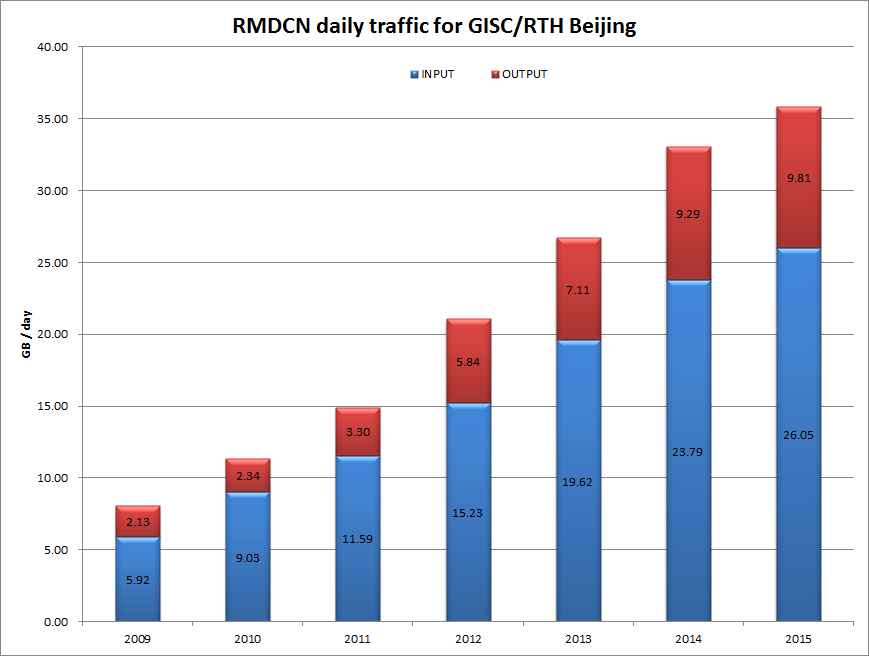 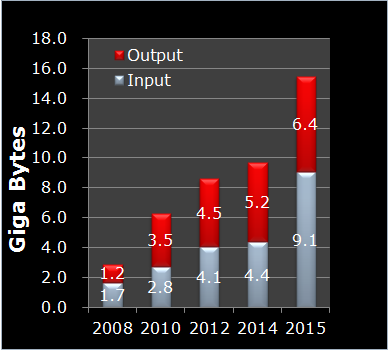 Japan RMDCN
18
Thank You / Discussion
Thank you!


Discussion  ???
19